国際科学技術共同研究推進事業　地球規模課題対応国際科学技術協力プログラム（ＳＡＴＲＥＰＳ）「成果目標シート」作成要領（雛形含む）
国立研究開発法人科学技術振興機構
国際部SATREPSグループ　
2022年9月6日　改訂
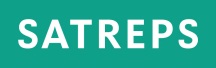 1
成果目標シートとは
１．『成果目標シート』とは、達成すべき研究の主要な成果目標を、図表として示すものです。採択後も、提案時に作成したシートをベースに、研究主幹・ＪＳＴ課題担当者らと相談し、適宜ブラッシュアップいただきます。２．JSTが各研究に期待する内容（地球規模課題の解決への貢献、相手国ニーズの充足、我が国への貢献等）を参考に、達成すべき成果目標（知見、技術・材料・システム、提言など）を具体的、定量的な指標(機能、精度、経済性など）をつけて記載ください。

３．このシートは研究者、関係者の目標の共有と具体的な研究活動の策定･推進のために作成いただくものですが、採択後、JSTの進捗管理や評価（中間評価、終了時評価）の資料としても使用します。本シートは各年度実施報告書、終了報告書に付してSATREPSホームページ上に公開します。
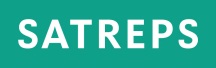 2
公開資料
成果目標シート　作成要領
上位目標
当該プロジェクトが最終的に目指すもの（プロジェクト終了後5－10年で実現することを想定）
上位目標へ進むためのステップ（努力目標）
プロジェクト目標
主に関連しているSDGs目標（１件）と、
関連するSDGs目標（最大２件）を記載下さい。
100%
プロジェクトで、得る知見、開発する技術・材料・システムないし提言など（研究期間内で達成すべきもの）。
80%
成果の波及効果
60%
マイルストーン：　プロジェクト（達成）目標にいたるまでに達成されるべきものあるいは構成要素。
内容やレベルが明確にわかるように具体的、定量的指標を付けて下さい。
縦軸のパーセンテージはプロジェクト目標達成に向けた達成度を表します。
・プロジェクト成果の波及効果について記載して下さい。各項目で記載すべき波及効果が無い場合は、“該当なし”として下さい。 ）
・具体的な項目は、“日本政府、社会、産業への貢献”、“科学技術の発展”、“知財の獲得、国際標準化の推進、遺伝資源へのアクセス等”、“世界で活躍できる日本人人材の育成”、　“技術及び人的ネットワークの構築”、“成果物（提言書、論文、プログラム、マニュアル、データなど）”から構成されます。
成果の波及効果は、主に我が国への貢献について記載いただくため、その記載内容は、相手国側と調整する必要はありません。
40%
20%
0%
研究項目
3
成果目標シート（作成例）
公開資料
上位目標
泥炭地からの温室効果ガス排出量が1/3から1/5に削減され、日本のクレジットとしてカウントされる。
相手国内の政策に採用されるとともに国際的なルール作り
や二国間カーボンオフセットメカニズムに活用される。
プロジェクト目標
泥炭地からの炭素排出量が現状の1/3～1/5となる
炭素管理手法の開発と中央・地方政府・地域コミュニティへの提案。
100%
成果の波及効果
熱帯泥炭地の火災・分解を予防する水管理・植生回復手法の開発（ 10km2の対象地における最適な水位モデルの提案。
水位モデルに基づく植生計画の提案。
水脈状態を把握したインフラ計画を含む消火戦略の提案）
火災検知・延焼予測・伝達・消火システムの開発

(１ｋｍ２以上の火災発生時は16時間以内に火災発生情報入手可。

8時間以内に延焼予報の入手可。

検知率と正解
率が80％以上。

延焼予測誤差（面積換算）50％以内）
・標準化に向けた統合的MRVシステムの開発（誤差20％以内）
炭素量評価モデルの開発（誤差２０％以内）
80%
・熱帯泥炭地でのMRV（測定・報告・検証）の要素技術の開発（誤差20%以内）
・統合的泥炭地管理モデルの設計（データセットの利用）
60%
泥炭の消失量・バイオマス変化評価法の開発（広域評価）
広域水挙動モデルの開発と 泥炭火災発生メカニズムの解明.
泥炭湿地における森林回復のプロセスおよびDOCの生成・挙動・毒性の解明
40%
フラックスタワーを利用した泥炭地における炭素量評価の確立
リモートセンシングを活用した泥炭地の含水率変動評価技術の開発（誤差：20％以内）
20%
植生・水文・気象・生態の調査
0%
統合的泥炭管理
炭素評価
森林火災検知予測
炭素管理
4
参考：持続可能な開発目標（SDGｓ）について
・国連では平成27年9月に開催された「国連持続可能な開発サミット」において、人間、地球および繁栄のためのより包括的で新たな世界共通の行動目標として「持続可能な開発目標（SDGs）」を中核とする成果文書「Transforming our world: the 2030 Agenda for Sustainable Development」が採択されました。
　　「持続可能な開発目標（SDGs）」（平成27 年9 月、国連持続可能な開発サミット）
　　　http://www.unic.or.jp/activities/economic_social_development/sustainable_development/2030agenda/
　　　http://www.mofa.go.jp/mofaj/gaiko/oda/files/000101402.pdf
・「成果目標シート」に、主に関連しているSDGs目標（１件）と、関連するSDGs目標（最大２件）を記載下さい。
目標 1. あらゆる場所のあらゆる形態の貧困を終わらせる
目標 2. 飢餓を終わらせ、食料安全保障及び栄養改善を実現し、持続可能な農業を促進する
目標 3. あらゆる年齢のすべての人々の健康的な生活を確保し、福祉を促進する
目標 4 . すべての人に包摂的かつ公正な質の高い教育を確保し、生涯学習の機会を促進する
目標 5. ジェンダー平等を達成し、すべての女性及び女児の能力強化を行う
目標 6. すべての人々の水と衛生の利用可能性と持続可能な管理を確保する
目標 7. すべての人々の、安価かつ信頼できる持続可能な近代的エネルギーへのアクセスを確保する
目標 8 . 包摂的かつ持続可能な経済成長及びすべての人々の完全かつ生産的な雇用と働きがいのある人間らしい雇用 (ディーセン　　　　　　　　　　　　　　　　　　　　ト・ワーク)を促進する
目標 9. 強靱（レジリエント）なインフラ構築、包摂的かつ持続可能な産業化の促進及びイノベーションの推進を図る
目標 10. 各国内及び各国間の不平等を是正する
目標 11. 包摂的で安全かつ強靱(レジリエント）で持続可能な都市及び人間居住を実現する
目標 12. 持続可能な生産消費形態を確保する
目標 13. 気候変動及びその影響を軽減するための緊急対策を講じる
目標 14. 持続可能な開発のために海洋・海洋資源を保全し、持続可能な形で利用する
目標 15. 陸域生態系の保護、回復、持続可能な利用の推進、持続可能な森林の経営、砂漠化への対処、ならびに土地の劣化の阻止・回復及び生物多様性の損失を阻止する
目標 16. 持続可能な開発のための平和で包摂的な社会を促進し、すべての人々に司法へのアクセスを提供し、あらゆるレベルにおいて効果的で説明責任のある包摂的な制度を構築する
目標 17. 持続可能な開発のための実施手段を強化し、グローバル・パートナーシップを活性化する
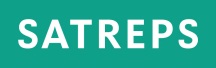 公開資料
成果目標シート（雛形：適宜変更してご利用ください）
上位目標
プロジェクト目標
100%
成果の波及効果
80%
60%
40%
20%
0%
6